Заседание исполнительных комитетов практикующих сообществ PEMPAL, 13-15 июля 2016 года, г. Берн

Институциональная и правовая база субнациональных юрисдикций Швейцарии: механизм «долгового тормоза» на кантональном уровне
Формируем компетентности, пересекая границы
Надя Йерли, доктор экономики и общественных наук, научный сотрудник и руководитель проекта
Nadia.yerly@zhaw.ch
План презентации
2
Введение
Бюджетная ответственность  бюджетная дисциплина

Бюджетная дисциплина: предварительные требования, закрепленные в рамках институциональной структуры (Конституция, законодательство о финансах, нормативные документы и т.д. …)

Бюджетную дисциплину трудно определить с помощью одной формулы – она характеризуется набором институциональных черт.

Наличие институциональной и правовой базы делает управление финансами более предсказуемыми и повышает долгосрочную устойчивость системы государственных финансов.
Швейцарский контекст: федеральный уровень
«Долговой тормоз» на федеральном уровне
Правило «долгового тормоза» ограничивает объем расходов уровнем структурных (т.е. скорректированных на цикличность) бюджетных поступлений.

В особых ситуациях допускаются исключения. Правила дополняются механизмом санкций.

Эти ключевые положения закреплены в Федеральной конституции, что обеспечивает высокую степень соблюдения правил.
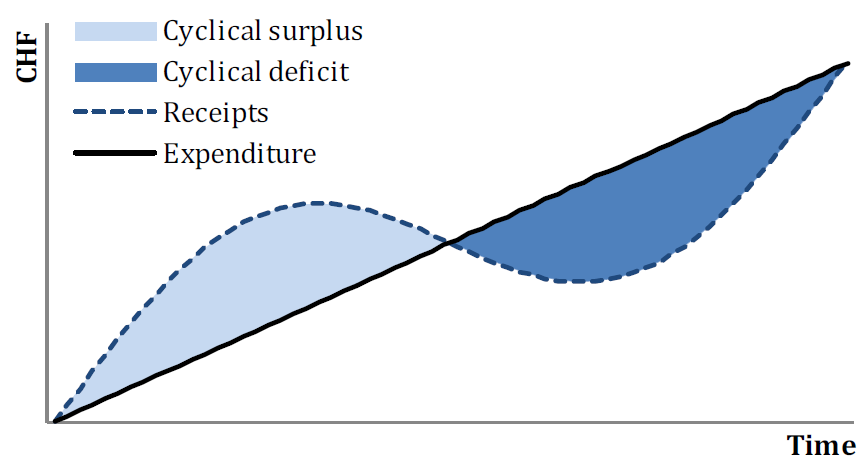 Швейцарский контекст: кантональный уровень
Бюджетные правила кантонов


					Полная автономия кантонов в 
nition of their 				определении режима бюджетной 
					дисциплины.
					
					Кантональные лаборатории Швейцарии				Швейцарии (26 кантонов):
					25 различных механизмов 
					реализации бюджетных правил
					
					Кантональная конференция
					финансовых директоров
					издает рекомендации
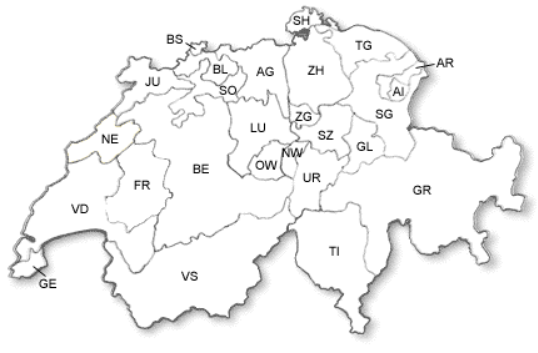 Институциональная архитектура бюджетных правил
Шесть компонентов
t
Объект баланса
Бюджет/ счета
Компоненты бюджетных правил
Конституция/ законодательство
Временные рамки
Санкции
Политика в отношении погашения долга
[Speaker Notes: These six components drawn the institutional architecture of fiscal rules.
Under these components, there are various degree of stringency and hardness that I’ll explain in the next slides…]
Институциональная архитектура бюджетных правилКомпонент 1
Конституция / законодательство
[Speaker Notes: Constitutional requirements are placed at the top of institutional hierarchy, it is the more difficult to change.

The financial law (statutory legislation) is derived from the Constitution and sets the application details of these fundamental principles. It is usually easier to change statutory fiscal restraints than constitutional fiscal restraints.
In Switzerland, the distinction has to be made between the Mandatory Referendum and the Optional Referendum.]
Институциональная архитектура бюджетных правилКомпоненты 2 и 3
t
Бюджет/ счета
Объект баланса
Институциональная архитектура бюджетных правилКомпонент 4
Временные рамки
Институциональная архитектура бюджетных правилКомпонент 5
Политика в отношении погашения долга
Институциональная архитектура бюджетных правилКомпонент 6
Санкции
Кантональный индекс применения бюджетных правил
Кантональный индекс применения бюджетных правил за 2011 год
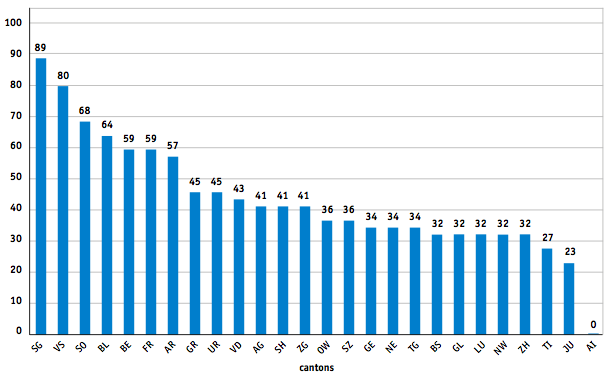 Folie 12
Выводы
Бюджетные правила являются защитным механизмом, обеспечивающим соблюдение бюджетной дисциплины.

Кантональные бюджетные правила оказывают положительное (но незначительное) влияние на уровень финансовой задолженности кантонов, т.е. чем выше значение индекса применения бюджетных правил, тем ниже потребность в заемных средствах на душу населения.

Оценка бюджетных правил может быть расширена с учетом других важных характеристик, определяющих устойчивую бюджетную политику.
Folie 13
Благодарю за внимание!
Надя Йерли, доктор экономики и общественных наук, научный сотрудник и руководитель проекта
Nadia.yerly@zhaw.ch
Приложение: интеграция институциональной базы УГФ
Институцио-нальная диагностика
Долговой тормоз/ тормоз дефицита
Бюджетные правила
Выравнивание бюджетной обеспеченности
Бюджетные правила
Устойчивая бюджетная политика
Разделение функций / выравнивание
Налоговая политика
Основные финансовые параметры
Финансовый план и план мер
Диагностичес-кий инструмент
Бухучет
Бюджетный процесс
Налогообложение
Законодательство о кредитах
Ретроспективный анализ
Сценарии
-10
+10
Анализ тенденций и сценариев
Финансовая диагностика